TRAVERSING THE AMERICAN CAREER LADDER
Presentation by Abi Godfrey
‹#›
Copyright Abi Godfrey
I entered the workforce at age 16 but I started my career about 10 years ago. Over those years I have re-achieved a manager position 4 times. A graduate of the University of Texas in Austin and later a Masters at Florida Tech Institute.  Received such achievements as PMP, ACP, and CSM.  Became a Competent Communicator within Toastmasters.  Currently working as Corporate Systems IT Manager at Kinder Morgan.
ABI GODFREY BIO
‹#›
Copyright Abi Godfrey
Promote yourself
Keep a fresh resume
Continue learning 
Take a role that scares you
Demand a career path
Follow-up on your Career - Ask instead of assuming
PRESENTATION OVERVIEW
‹#›
Copyright Abi Godfrey
Bring up your success
Offer insight on your expertise 
Let social promote you
Join the conversation
PROMOTE YOURSELF
‹#›
Copyright Abi Godfrey
Every 6 months polish your resume
Search for a job 
Connect with peers
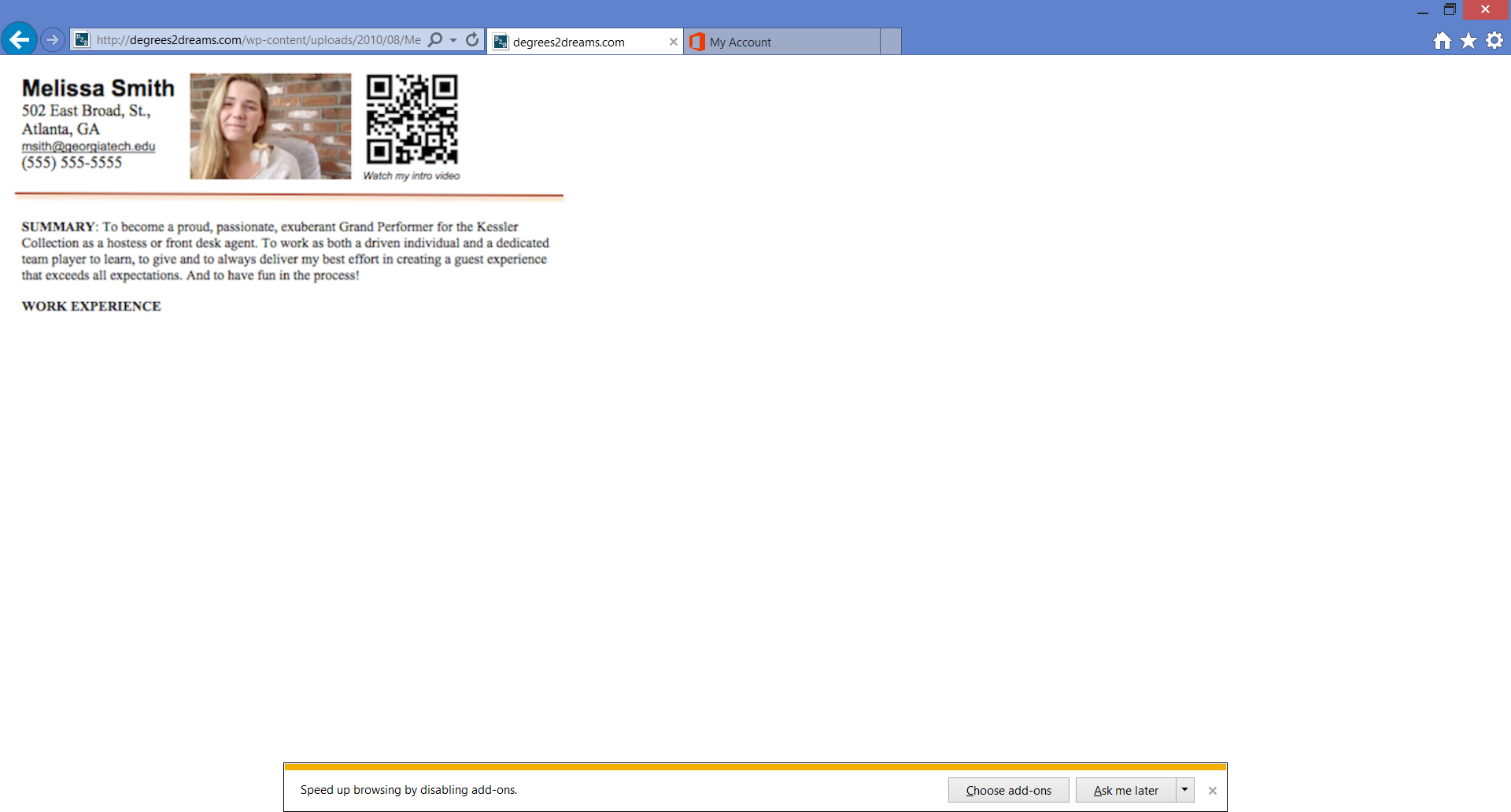 UPDATE YOUR RESUME
‹#›
Copyright Abi Godfrey
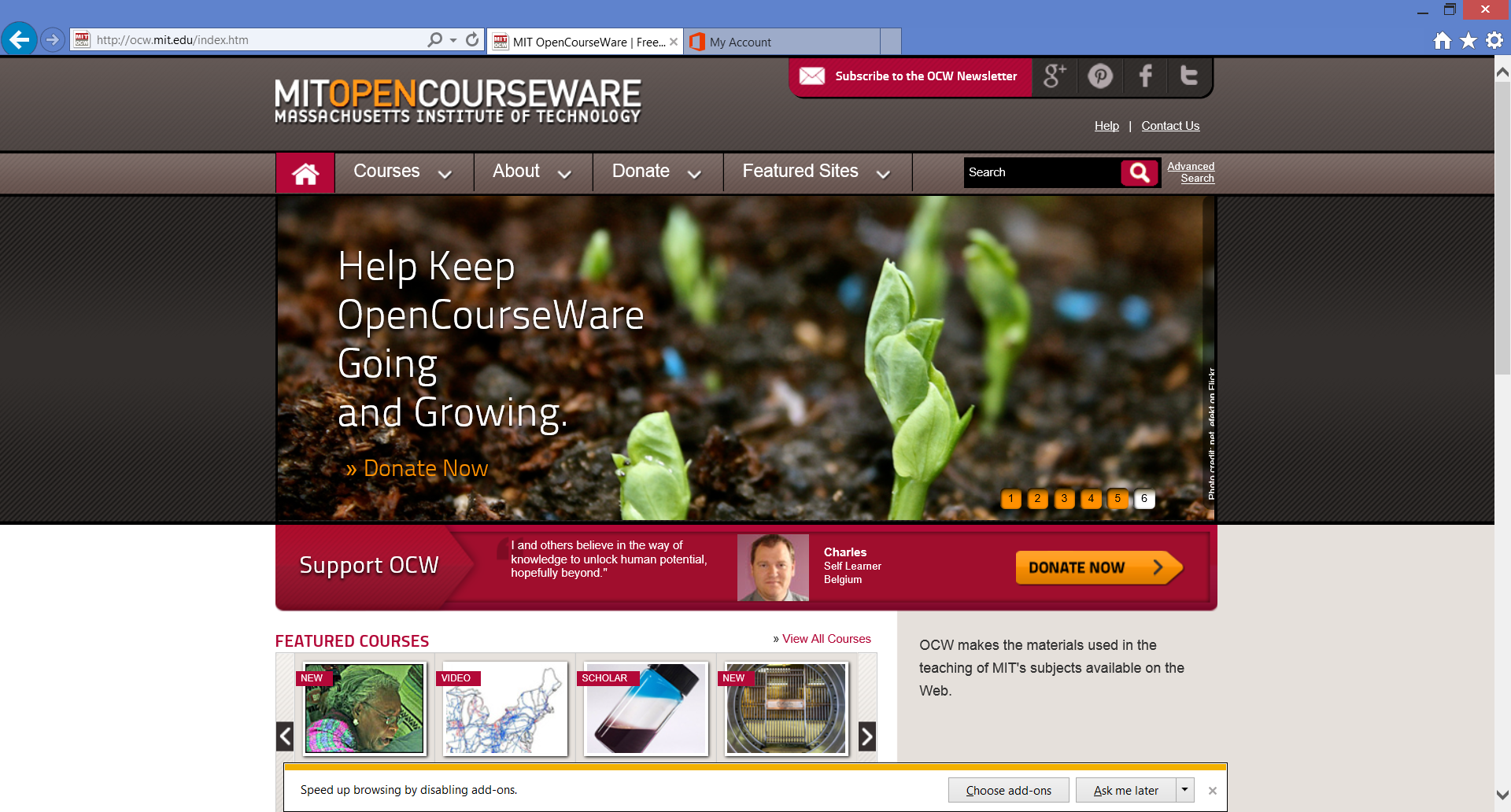 On the job learning 
Virtual learning 
Find a new hobby
CONTINUE LEARNING
‹#›
Copyright Abi Godfrey
Every 3 – 5 years take a challenge
New job 
New role 
New project
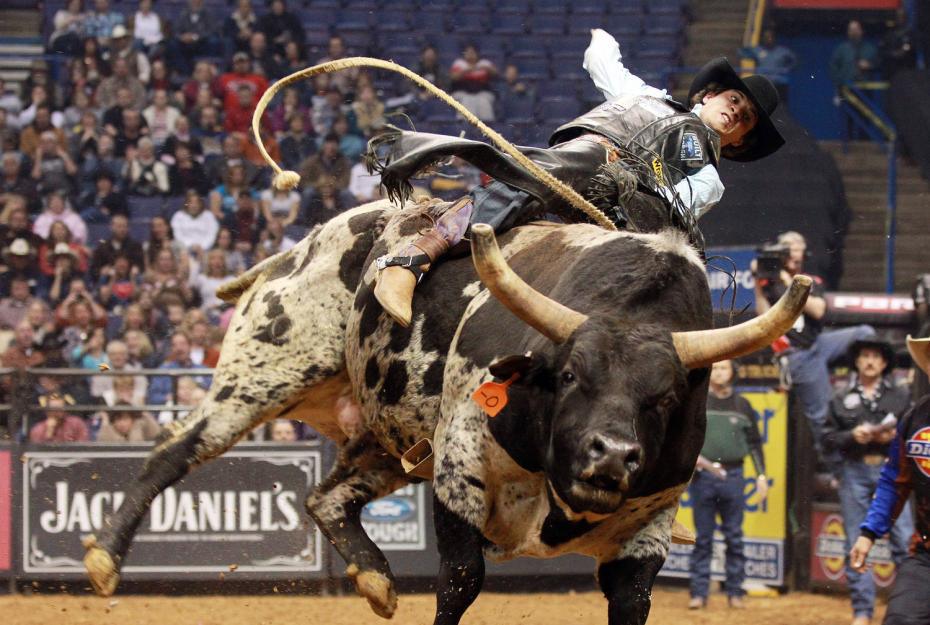 TAKE A ROLE THAT SCARES YOU
‹#›
Copyright Abi Godfrey
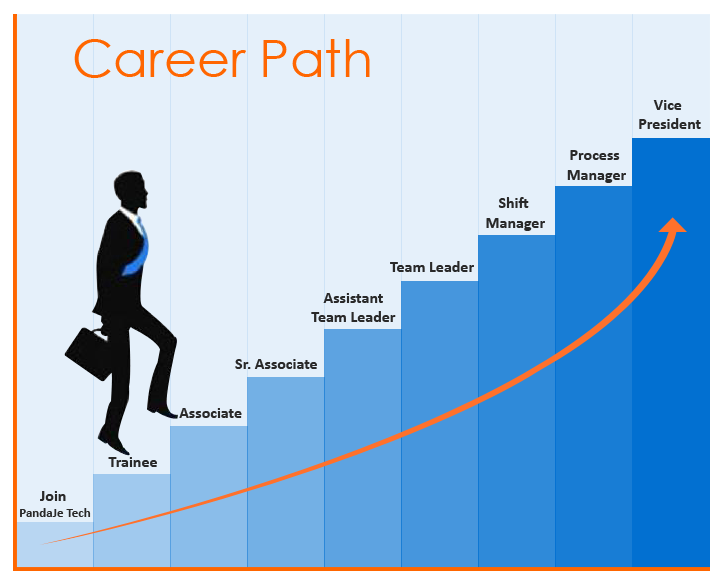 Discuss company roles with peers 
Ask your boss about your career
Be transparent with your shortcomings
DEMAND A CAREER PATH
‹#›
Copyright Abi Godfrey
Tell your boss when you meet milestones 
Ask for help 
Check in on next steps and timelines
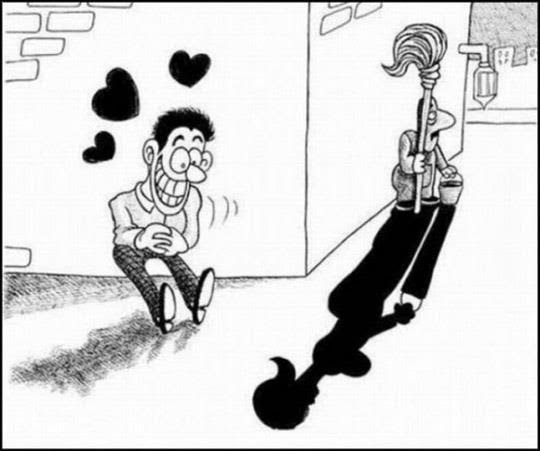 FOLLOW-UP ON YOUR CAREERASK INSTEAD OF ASSUMING
‹#›
Copyright Abi Godfrey
Abigayle Godfrey 
Abi.stallings@gmail.com
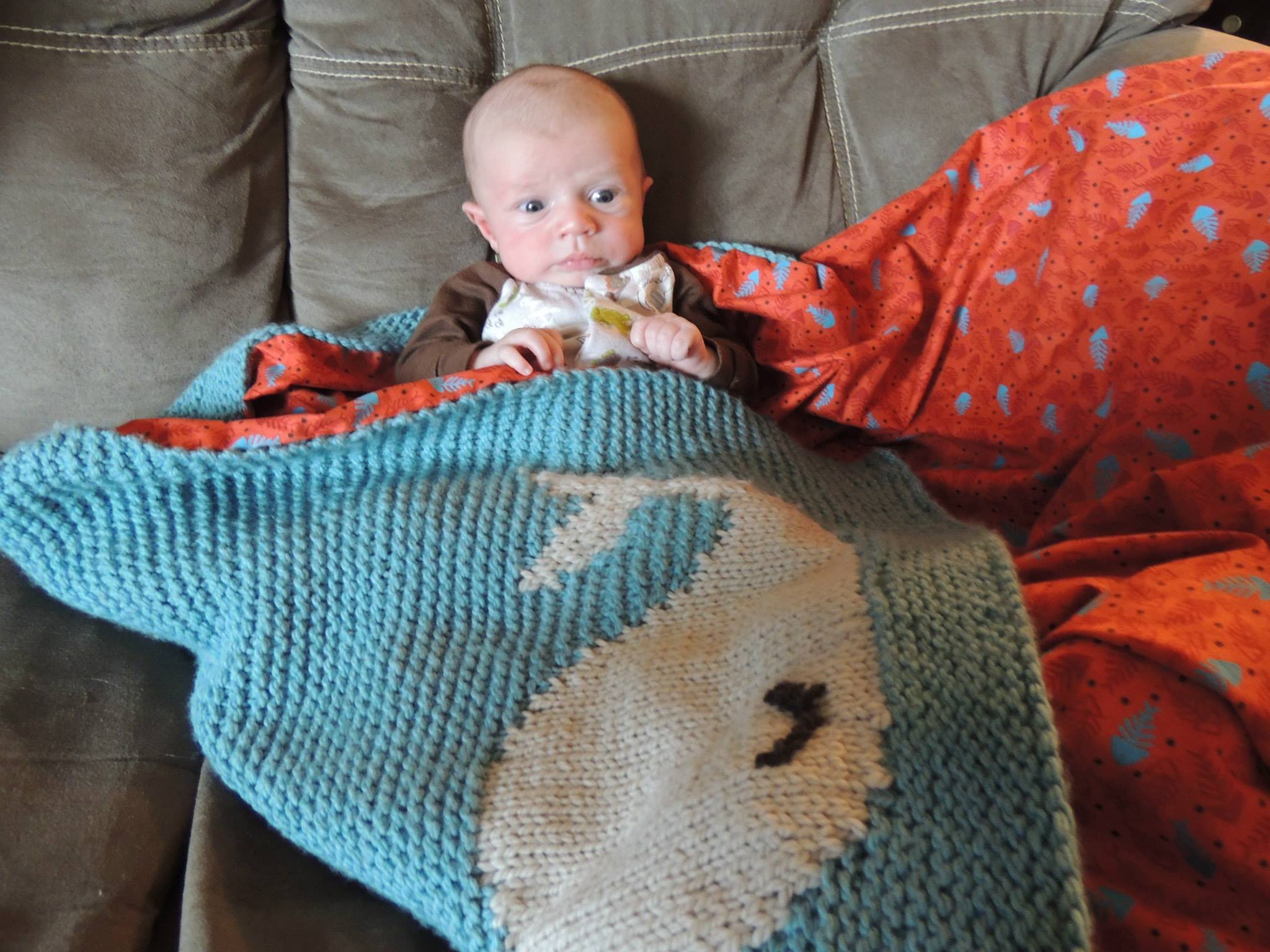 Q & A
‹#›
Copyright Abi Godfrey